LOGO
High-end
POWERPOINT TEMPLATE
Insert the Subtitle of Your Presentation
https://www.freeppt7.com
ALDEBARAN
POWERPOINT TEMPLATE
Click here to add content that matches the title.
3
WELCOME TO OUR PRESENTATION!
THANK YOU FOR COMING TODAY!
Click here to add content, content to match the title, you can copy and paste directly, to select useful keyword entry.
https://www.freeppt7.com
BEFORE STARTING
4
SIMPLE LIST WITH 3 ITEMS
Click here to add content, content to match the title, you can copy and paste directly, to select useful keyword entry.
Click here to add content, content to match the title, you can copy and paste directly, to select useful keyword entry.
Click here to add content, content to match the title, you can copy and paste directly, to select useful keyword entry.
https://www.freeppt7.com
01
INTRODUCTION
WE ARE
SUPER AWESOME
Click here to add content, content to match the title, you can copy and paste directly, to select useful keyword entry.
AGENDA
7
AGENDA WITH 6 ITEMS
INtRODUCTON
10:00 - 10:15
NEW PROPOSAL
13:30 - 14:30
Before starting our presentation
Our new ideas
ABOUT US
10:15 - 11:00
ANALYSIS
14:40 - 15:00
What we do
Marketing research and data
OUR PORTFOLIO
11:10 - 11:50
Contact Us
15:00 -16:00
Our awesome projects
Keep in touch
https://www.freeppt7.com
8
INTRODUCTION
01
Before starting our presentation
ABOUT US
TAbLE OF
CONTENTS
02
What we do
OUR PORTFOLIO
03
Our awesome projects
NEW PROPOsAL
04
Our new ideas
ANALYSIS
05
Marketing research and data
CONTACT US
06
Keep in touch
9
HELLO! I AM…
ARNOLD ANTONIN
WEB DESIGNER / DIRECTOR
Click here to add content, content to match the title, you can copy and paste directly, to select useful keyword entry.
PPT模板下载：www.1ppt.com/moban/     行业PPT模板：www.1ppt.com/hangye/ 
节日PPT模板：www.1ppt.com/jieri/           PPT素材下载：www.1ppt.com/sucai/
PPT背景图片：www.1ppt.com/beijing/      PPT图表下载：www.1ppt.com/tubiao/      
优秀PPT下载：www.1ppt.com/xiazai/        PPT教程： www.1ppt.com/powerpoint/      
Word教程： www.1ppt.com/word/              Excel教程：www.1ppt.com/excel/  
资料下载：www.1ppt.com/ziliao/                PPT课件下载：www.1ppt.com/kejian/ 
范文下载：www.1ppt.com/fanwen/             试卷下载：www.1ppt.com/shiti/  
教案下载：www.1ppt.com/jiaoan/        PPT论坛：www.1ppt.cn
facebook.com/arnoldantonin
twitter.com/arnoldantonin
linkedin.com/arnoldantonin
George Archainbaud
PRODUCER / CREATVE DIRECTOR
Click here to add content, content to match the title, you can copy and paste directly, to select useful keyword entry.
Click here to add content, content to match the title, you can copy and paste directly, to select useful keyword entry.
Click here to add content, content to match the title, you can copy and paste directly, to select useful keyword entry.
02
ABOUT US
SINCE…
1
9
6
2
Click here to add content, content to match the title, you can copy and paste directly, to select useful keyword entry.
OUR COMPANY
Click here to add content, content to match the title, you can copy and paste directly, to select useful keyword entry.
14
OUR VISION
Click here to add content, content to match the title, you can copy and paste directly, to select useful keyword entry.
INNOVATION
GROWTH
WORLD-LEADING
Click here to add content, content to match the title, you can copy and paste directly, to select useful keyword entry.
Click here to add content, content to match the title, you can copy and paste directly, to select useful keyword entry.
Click here to add content, content to match the title, you can copy and paste directly, to select useful keyword entry.
WHERE WE ARE GOING
16
3 COLUMNS
WORLD-LEADING
GROWTH
INNOVATION
Click here to add content, content to match the title, you can copy and paste directly, to select useful keyword entry.
Click here to add content, content to match the title, you can copy and paste directly, to select useful keyword entry.
Click here to add content, content to match the title, you can copy and paste directly, to select useful keyword entry.
https://www.freeppt7.com
5 KEYWORDS
17
LEAdERSHIP
5 KEWORDS
INNOVATION
A Surprising Trait ofSuccessful Leaders
CONFIDENCE
Click here to add content, content to match the title, you can copy and paste directly, to select useful keyword entry.
INDIVIDUALITY
SATISFACTION
OUR PHILOSOPHY
18
Text Only
Click here to add content, content to match the title, you can copy and paste directly, to select useful keyword entry.
Click here to add content, content to match the title, you can copy and paste directly, to select useful keyword entry.
https://www.freeppt7.com
19
CHANGE BEFORE YOU HAVE TO
OUR CEO: JESSICA BENDINGER
Click here to add content, content to match the title, you can copy and paste directly, to select useful keyword entry.
https://www.freeppt7.com
OUR SERVICES
20
A big image and 4 list items
PROMOTION
01
Id pri aeque scriptorem reformidans, vix purto ferri erroribus at, falli accusamus usu et.
STRATEGY & MONETIZATION
02
Ad vix homero scriptorem, homero aperiam patrioque cu sed, dolor congue ponderum ea pro. Mea movet appetere deseruisse te, ad nam velit intellegebat.
DESIGN
03
Has cu iuvaret tractatos dignissim, aperiri convenire ad pro, id ludus iriure omnesque his. An ius elit ullum pertinax, at mea dico nobis.
MANAGEMENT
04
Ne per mollis labitur saperet. Elitr necessitatibus ei ius, eius efficiendi deterruisset qui ei. Tollit probatus vim ea, cu est putent dolorum consequuntur.
OUR SERVICES
21
PROMOTION
DESIGN
PUBLISHING
Fabulas dissentiunt te ius. Vim consul soleat id. Et everti adipisci vix. Tamquam admodum vis ne, no tollit legimus splendide eum.
At electram gloriatur vis. Te per volumus invenire gubergren, nusquam albucius tincidunt vel te, tamquam hendrerit te vim.
Ad dico suas sadipscing eum, eu sale nullam has. Nam eu nemore meliore fastidii. Nec deserunt consulatu ex.
https://www.freeppt7.com
OTHER SERVICES
22
ICONIC LIST HAVING 6 ITEMS
SEO MARKETING
PUBLISHING
MANAGEMENT
Mel dicant audiam an, eu inermis vivendum reprimique vim. Eam prima debet id, nec in consetetur vituperata.
Eius porro vivendum ei sit, eum clita recteque no, mutat harum aperiri mel no. Usu in fugit splendide. Cu usu verear oblique.
Affert salutandi referrentur ea vix. Modo vocibus vituperatoribus quo at. Ex odio eripuit vis.
ONLINE SHOP
EDUCATION
DISTRIBUTION
Nam ignota constituto cu. Eum at modus justo expetendis, munere tibique no sed. Ius placerat reformidans in.
In iudico animal mea, qui delectus disputando eloquentiam ad, dicam principes nam id.
Labores probatus salutatus ea vim, summo errem neglegentur cu per. Per no phaedrum salutatus.
https://www.freeppt7.com
3 REASONS
23
YOU SHOULD CHOOSE US
SAVE YOUR TIME & MONEY
Et pro iracundia disputationi, feugiat apeirian eos ex, viderer habemus conclusionemque te eos. In esse munere eum, eos no nibh voluptaria posidonium.
WE ARE EVERYWHERE
Eu vis consul legimus, cu tantas persius evertitur nam. Ut vis alii sumo, debet graece commune ex vix.
PROMISE YOUR SATISFACTION
Mei qualisque reprehendunt et. Ex est sumo modus quaeque, clita aliquando intellegebat mea no, usu no nisl dissentiet.
https://www.freeppt7.com
PROFESSIONAL
SKILLS
24
Timeam aliquando scripserit ut vis. Sed ei viris nominati. Vix purto scaevola convenire cu. Ne oportere persecuti vel, ius ea purto aliquam. Scripta singulis interesset ut cum. An ullum maiorum platonem vim, est ei eius nonumy deleniti.
PROMOTION
ENGINEERING
PUBLISHING
CONSULTING
INNOVATION
https://www.freeppt7.com
MEET OUR MEMBERS
25
4 IMAGES, CAPTIONS, AND TEXTS
Michael Bay
Jane Arden
Cecil Castellucci
Raoul André
Lorem ipsum dolor sit amet, ad ius novum persius, utroque adipiscing nam te.
Mel id quaestio postulant suscipiantur, eu mollis accommodare cum.
Alii aliquid temporibus no mei. Alii justo vel eu. Nam et viris periculis adolescens.
Esse audire mediocrem an qui, vis ea tale aperiam scribentur. Sit lorem doming aliquip no.
https://www.freeppt7.com
OUR HISTORY
HISTORY 1
1996
Qui ullamcorper signiferumque ut, nec cu dicunt aliquip delenit. Volutpat voluptaria ad eos.
VERTICAL TIMELINE
HISTORY 2
2000
Has liber propriae an, vix tale explicari at, cu zril sensibus neglegentur eam.
HISTORY 3
2004
Probo nemore comprehensam in per, vix feugait consulatu rationibus in, te paulo dicunt facilis usu.
HISTORY 4
2008
Vitae nullam ex pro, et diceret probatus his. No nostrud patrioque iracundia qui,.
HISTORY 5
2012
Ut eos oblique constituam definitiones, legendos delicata eum at, sumo dicat et cum.
HISTORY 6
2014
Explicari consulatu laboramus vix et. Adhuc utamur signiferumque at nec, mel eu nonumy lobortis.
HISTORY 7
2018
Qui ullamcorper signiferumque ut, nec cu dicunt aliquip delenit. Volutpat voluptaria ad eos.
HISTORY 8
2022
Quod senserit efficiendi ne duo. Has liber propriae an, vix tale explicari at.
OUR MISSIONS
28
NUMERIC LIST WITH 3 ITEMS
FAST GLOBALIZATION
Rebum eirmod no pro, cum id fugit ullum. Pri at ornatus erroribus dissentiet, in iuvaret legimus repudiare mel. Soleat legimus assentior mel id.
MORE CLIENTS
Nonumy eruditi molestiae cu per, congue rationibus id duo. Sit ea soluta audiam debitis. Usu debet expetenda principes ex, viris impedit perfecto sea eu.
CUSTOMER SATISFACTION
Eam ea summo singulis indoctum, quem veri ei his, has no libris omnesque quaestio. No nam tota melius.
https://www.freeppt7.com
OUR GOAL
29
2 IMAGES AND TEXTS
TO BE A WORLD-LEADING COMPANY
An facer quando ponderum quo, detraxit vituperatoribus cu vix, cu repudiandae necessitatibus vim. Ad tale novum nec, accusata lobortis duo no, mea eirmod graecis eloquentiam ea. Ad oratio tation primis eos. Ut errem euismod conclusionemque nam.
https://www.freeppt7.com
There is always light behind the clouds.
30
Fugit veniam utinam ad pri. An has prima albucius scriptorem, facer veritus sit ex. Labores probatus salutatus ea vim, summo errem neglegentur cu per. Per no phaedrum salutatus, ut pro tantas verear vivendo. Eos an dico numquam persecuti.
Ut eos oblique constituam definitiones, legendos delicata eum at, sumo dicat et cum. Explicari consulatu laboramus vix et. Adhuc utamur signiferumque at nec, mel eu nonumy lobortis. Quot verterem pro ea, habeo utroque insolens vel ei. Ne hinc splendide per, clita utroque delicatissimi et pri.
03
PORTFOLIO
CREATIVE & INOVATIVE DESIGN
Scripserit cotidieque sea at. Atqui appetere an sit, usu ex.
CORPORATE IDENTITY
Eu putent tritani sit, fugit propriae vis ei, cu tale aliquid neglegentur sed.
OUR PRODUCT PRINcIPLES
Usu at etiam quaestio. Quis quot appetere est in, te oratio petentium quaerendum est, et cum simul semper. An diam vocent eam, novum virtute et sit. Doctus tractatos consetetur ne has, eu quot atqui tantas vis, eu per quas minim disputationi.
https://www.freeppt7.com
33
AMAZING PRODUCTS YOU’VE NEVER SEEN
Voluptaria consequuntur quo te, eam dicat timeam cu. Euismod civibus cotidieque per no, in vis aeque inermis euripidis. Ea eos quem vidit decore, vel ad doming aliquando, eam ea dolorum patrioque. Eu tacimates eleifend nec.
Copiosae facilisi elaboraret cu vix. No etiam doctus civibus vis. His persius adipiscing ne, mea ei ridens sententiae, sed at quem vidit detracto. Numquam voluptaria nam an, pro ei tollit labore.
INNOVATIVEPRODUCTS
Duo ne habemus suscipit appellantur, ex magna lucilius legendos vim. Purto efficiantur at mei, tale meis salutandi cu has, an brute consetetur definitionem sit.
Ei has amet tempor, cu omnis salutandi est. Ad mel tamquam mediocritatem, cum ad recusabo incorrupte. Ei tritani argumentum quo. Nominati constituto ut vim, ea vis ferri appellantur, rebum postulant te eos.
PRODUCT DESIGN WORKFLOW
35
4 STEPS
In eos wisi errem fuisset. Nec ut posse graecis nusquam. Per ne liber timeam saperet.
Ad eum persecuti definitionem, vel purto dicat tractatos an, eum aliquid consectetuer at.
CONCEPT
PROTOTYPE
EVALUATE
SKETCH
Ei nam prima fabulas scribentur. Ex qui homero ullamcorper, eos veniam oportere an.
Ut pro amet maiorum appetere, sed vitae perfecto forensibus ei.
Eu sint liber option vix.
https://www.freeppt7.com
OUR PROJECTS
36
4 IMAGES WITH A TAG
PROJECT 1
PROJECT 2
PROJECT 3
PROJECT 4
Ut pro amet maiorum appetere, sed vitae perfecto forensibus ei. Eu sint liber option vix. 
Vis decore euripidis cu, ei quodsi nostrud mea. Ei duo laudem aperiam.
https://www.freeppt7.com
OUR NEW APPLICATION IS
COMING SOON
Ei has amet tempor, cu omnis salutandi est. Ad mel tamquam mediocritatem, cum ad recusabo incorrupte. 
Ei tritani argumentum quo. Nominati constituto ut vim, ea vis ferri appellantur, rebum postulant te eos. Ubique noluisse contentiones mea ei, et est fugit laudem.
In eos wisi errem fuisset. Nec ut posse graecis nusquam. Per ne liber timeam saperet, ea rebum labore omittam sed. Ei nam prima fabulas scribentur. Ex qui homero ullamcorper, eos veniam oportere an.
USEFUL NOTIFICATION
Sumo graeco appellantur eu nam. Pri no malis solet, his verear senserit ut, ut his maluisset suscipiantur.
ADS
Ut sit alia laoreet, cu pri adhuc dolorem sadipscing. Amet urbanitas cotidieque mei ut, aliquid ocurreret mei eu.
INTELLIGENT SEARCH
Sint noster ullamcorper usu ex. Tritani eleifend salutatus usu no, enim ferri everti in per. Et falli malorum fuisset vix.
Per omnes accusata ad. Impedit epicurei repudiare id eam, ut essent oportere eam. No laoreet electram per. Te utamur mandamus adipiscing his. Omnis constituam vix cu, te mel tritani recteque, incorrupte cotidieque no eum.
THE MOST AdVANCED
MOBILE EXPERIENCE
Ut pro amet maiorum appetere, sed vitae perfecto forensibus ei. Eu sint liber option vix. Vis decore euripidis cu, ei quodsi nostrud mea. Ei duo laudem aperiam.
At eum unum iuvaret posidonium. Duo enim propriae cu. Eu sit debitis maiorum lucilius. Quas iracundia abhorreant mel an, vide verear salutatus mea ei.
MOBILE PRODUCTS
40
2 COLUMNS
EASY TO
CUSTOMIZE
SOPHISTICATEDUI DESIGN
Eius solet intellegebat mei ut. Qui an ignota expetenda, delicata omittantur ei quo. Pro no complectitur consectetuer, mea dictas invidunt similique et. Eu sed atqui viris probatus. Admodum urbanitas mel ut, ea labores maluisset mea.
Scripserit cotidieque sea at. Atqui appetere an sit, usu ex facete vituperatoribus, ei vel graeci corpora. Eu posse insolens vim, feugait adipisci theophrastus ex nam. Lorem animal philosophia sea ei, ei laboramus intellegam adversarium vis.
41
find out what the world needs. Then, WE go ahead and invent it.
Ut facer audire recteque ius. Eu pro nibh populo persecuti, iusto adolescens te eos, homero salutandi democritum ius an. Sed ne epicurei atomorum, in mei propriae scriptorem. Sed quas aperiri accommodare ea, vix saepe doming disputationi no. Dictas vivendo an nec. Pro lucilius posidonium conclusionemque in, ne impetus legendos consectetuer vis, iuvaret lucilius in pri.
42
4.7+ STARS IN USER REVIEW
Eum no novum partem, laudem nostrum tacimates ei cum. In sea putant appetere luptatum, eam dicta mnesarchum concludaturque no.
OVER 500M DOWNLOADS
Menandri inciderint deterruisset ei per, esse democritum instructior sed no. No illud latine perpetua sea, ei atqui facilisis scripserit mel.
6.3M DAILY ACTIVE USERS
Autem euismod apeirian eos et, elit constituam ad mea, vix latine eruditi voluptatum ea. Per no debet disputando, dolor denique appetere est no.
43
KEEP IT SIMPLE,
KEEP IT USEFUL.
Tamquam reprehendunt id vix, nostrud volumus honestatis nec ut. Sonet explicari percipitur et sit, pro in dicant offendit scaevola, brute velit pro id. Elit recusabo dignissim vis an, ut evertitur percipitur referrentur quo. Rebum phaedrum ut vel.
AMAZING PRODUCTS
44
3 SQUARE IMAGES AND 2 COLUMNS
HIGH QUALITY
Feugiat intellegat vis ea, ut graeci doctus eleifend pri, per eu consul honestatis. Affert percipitur et mei.
SAFETY
Ad fugit tritani virtute quo, diceret interesset disputationi eos no, et mei graecis albucius.
https://www.freeppt7.com
PROJECT BACKGROUND
45
2 COLUMNS
LONG-TERM EXPERIENCE
HUGE KNOWLEDGEBASE
Usu at etiam quaestio. Quis quot appetere est in, te oratio petentium quaerendum est, et cum simul semper. An diam vocent eam, novum virtute et sit. Doctus tractatos consetetur ne has, eu quot atqui tantas vis, eu per quas minim disputationi.
Iriure interesset dissentiunt cu his. Oratio copiosae scriptorem sea eu, quot dicunt mea no. Vocent omnesque per ex, vix ex tractatos repudiare, ne vis numquam labores voluptua.
Eu putent tritani sit, fugit propriae vis ei, cu tale aliquid neglegentur sed. Commodo laboramus eum an, minim ignota repudiandae ei vis. Ne nec alia voluptua, regione feugait dissentiunt vis at. Numquam offendit ex pri, cu malorum contentiones his, lobortis accusamus ex has. An hinc iisque dolorem eum, quaeque sadipscing ad mei.
Ad recusabo neglegentur eam, vel populo essent ad, eum ne postea percipitur. Per facer commune ne, id autem tollit eam. Ius graeco civibus cu.
https://www.freeppt7.com
WEB DEVELOPMENT
46
A WEB DESIGN MOCKUP, 3 POINTS AND A DESCRIPTION
Tollit ubique his in, mea id mandamus comprehensam.
Duis vivendo similique eu cum, ad numquam molestiae sea.
Pro habeo vitae in, graece salutatus pro te, audiam deserunt facilisis pri ei.
Eu consequat interpretaris eum, et unum concludaturque sit. Ei porro scribentur cum, mel ad error doming, duo ea malis everti ornatus.
DESIGN PROCESS
47
4 STEPS WITH ARROWS
PLANNING
DESIGN
PROTOTYPE
REVISE
An equidem dolores vituperatoribus eum, eam exerci verear iracundia ea. Cu pri ullum postulant deseruisse, alia minimum reprimique ne sit.
Vis regione aliquid ei. Elitr nullam causae te sit. Ut per etiam ceteros moderatius, eum ne iudico vidisse quaeque.
Id eum quod tollit, quot nemore dictas in ius. Ius in omnis accusamus, ut nec atomorum elaboraret.
Ne adhuc ullum aeterno pro, te quo simul probatus signiferumque. Diceret praesent ea duo. Epicuri molestiae ea eam, nec ad alterum urbanitas.
https://www.freeppt7.com
OUR PRODUCT SHOWCASE
10 SQUARE IMAGES
FULLSCREEN PORTFOLIO
04
NEW PROPOSAL
PROJECT CONCEPT
51
1 WIDE IMAGE AND TEXT
TODAY IS ANOTHER DAY
Eu solum comprehensam pro, eam amet stet maiorum ei, no suas omnes est. Eum alterum accumsan ei, his etiam accusata aliquando ut, idque salutatus theophrastus mel eu. Zril expetendis id nam, an semper lobortis pertinacia mel.
https://www.freeppt7.com
PROJECT PILLARS
52
Mel maluisset salutatus ei, an harum perfecto sed, an vix vitae recusabo. 
Te eam movet viris, tota ullum mandamus ei ius. Per vide probo congue id.
INNOVATION
CUSTOMIzATION
COMMUNICATION
Ei nulla propriae quo. Choro putent aeterno nam ex, ne pri debet libris.
An diam audire scripta vim. Ei aperiri scribentur quo, viris commune per an.
Vix et hinc democritum, at sea dicta causae similique, rebum nusquam ei vel.
https://www.freeppt7.com
INNOVATIVE IDEAS
53
LIGHT AND 4 POINTS
CORE IDEAS
OTHER FEATURES
Pri tation ancillae luptatum et, mentitum lucilius eos cu. Id ius tota labores pertinacia, at vis decore iisque. Cibo adipiscing intellegam est id.
Vide altera platonem in vix, antiopam incorrupte dissentias ea eam, cu has laoreet quaerendum. Eu explicari suscipiantur eum.
IDEA
BASE CONCEPT
BRIDGE FEATURE
Cu dolorum suscipiantur pro, sit ut nostro impedit appareat, putent nusquam minimum at per. Ea aeque petentium qui. Ne usu alia dolorum posidonium.
Ad dictas mnesarchum conclusionemque quo. An illud prompta moderatius vim, per ut mandamus sapientem scriptorem, ius invenire prodesset assueverit ei.
https://www.freeppt7.com
AMAZING FEATURES
54
ICONIC LIST WITH 4 ITEMS AND A DESCRIPTION
EASY COMMUNICATION
NO BORDER
No nihil vivendo platonem vel. His ut alii eirmod. Eu omnis denique eloquentiam mea.
Ad nec discere phaedrum sensibus. Usu sumo alia an. Vis consul facete ea, moderatius quaerendum duo ut.
ONE CLICK SHOPPING
SHARE IN SECONDS
Et salutandi disputando ius, eam audiam fastidii neglegentur ad.
Nam cu quodsi singulis. Quaestio iudicabit mei ut, porro mentitum reformidans ad quo.
Eu per minim audire voluptua, his cu corrumpit pertinacia. Singulis laboramus mea in, ut qui duis regione. Ad meis numquam quaerendum his, no sea clita nonumy. Tale delectus scribentur nam et, qui cu debet decore percipitur, eu mel eius iriure facilisis.
https://www.freeppt7.com
CONCEPT IMAGE
55
2 IMAGES, CAPTIONS AND TEXTS
ALWAYS WITH YOU
HAPPY EVERYDAY
Cetero assueverit duo ea, purto volumus ius ex. Mea mazim postea discere te, vocent aperiri reprehendunt te sea. Pri movet paulo veniam eu, et delenit officiis cum.
Iriure interesset dissentiunt cu his. Oratio copiosae scriptorem sea eu, quot dicunt mea no. Vocent omnesque per ex, vix ex tractatos repudiare, ne vis numquam labores voluptua.
https://www.freeppt7.com
IMPORTANT POINTS
56
LIST WITH 4 ITEMS AND A DESCRIPTION
KNOW YOUR USER
PAY ATTENTION TO PATTERNS
NAME THE STEPS
STAY CONSISTENT
HELP/SUGGESTIONS
Provide feedback
HIDE THE TECHNICAL DETAILS
KEEP IT SIMPLE
Erant tractatos ocurreret ea nec, et nominavi quaerendum mediocritatem his. Eligendi lobortis te per, dicit appellantur ea duo. 
Quod facete abhorreant mei no, tation dicunt diceret ei ius. Lorem aliquip docendi nec ea, quo an iudico aliquam rationibus. Meis doctus honestatis sed an.
https://www.freeppt7.com
BUILD PROCESS
57
SIMPLE LOOP
ANAlyze
DEFINE
Tation fierent ne has, eu tale affert dissentiunt per, epicurei constituam eu mel. Pertinax postulant eu nec.
Ea alia ullum pro, id vix ipsum diceret pertinax. Et mel etiam admodum epicuri, iudico adipisci consulatu ut per.
LOOP
PROTOTYPE
IDEATE
Nemore apeirian cum at. Vidit vocibus ponderum sea ut, tollit soluta reprimique in his, ea aeque nullam corrumpit pri.
Eos fastidii scripserit ne, munere deserunt ut eos, nec ex meis elitr assueverit. Cibo option corrumpit mei id.
https://www.freeppt7.com
REGISTRATION STEPS
58
3 STEPS
3
SELECT A TEMPLATE
Duo at possit lobortis. Id has aperiam temporibus. His iudico delenit.
2
SET YOUR PROdFILE
Tale eruditi expetenda ad mei, nostro persequeris ut eam. Te dicit impetus delenit eos.
1
CREATE AN ACCOUNT
Eros mucius intellegam ut nec. Eu pro invidunt accommodare, id facer ponderum quo.
https://www.freeppt7.com
5 IMPORTANT POINTS
59
5 KEYWORDS AND DESCRIPTIONS
Duo enim tota convenire ad. Has no facilis erroribus, ad pro veniam phaedrum. Intellegam definitiones ut est, eam ex iusto viris delicatissimi.
Focus on the Experience
Vis in ullum commune volutpat, te appareat constituto vix. Qui appareat adversarium ex. Id vis postea nominavi voluptua.
Make it SIMPLE
Stet possit impetus id eam, agam esse invidunt pro at, nam illud comprehensam an. Soleat facete deseruisse vis id.
UNDERSTAND NEEDS
Cu mel facer phaedrum intellegam. Eos error blandit cu, mei ex ubique commune moderatius, sea eu diam saperet moderatius.
EVALUAtE IT
Quis detracto facilisi ea eam, an solet salutandi repudiandae his. Ne forensibus persequeris efficiantur nam. Nam vitae omnesque no.
DO USER TESTING
https://www.freeppt7.com
KEY IDEAS
60
1 IMAGE AND 2 COLUMNS
IMPROVED EVALUATION SYSTEM
Pri scripta mnesarchum no, id ubique omnium ius. Vidisse disputando mea ea, eam abhorreant scripserit ex. Blandit accusamus honestatis cu cum. Pri ut aperiri voluptua, ei sit iisque quaeque.
SIMPLE FEEDBACK FLOW
Pro no inermis reprehendunt, ne omnis paulo mediocrem mei, sit cu neglegentur reprehendunt. Sed ad sint probo gloriatur. Nibh dolores explicari pro ex.
https://www.freeppt7.com
SWOT ANALYSIS
61
4 ALPHABETS, HEADERS AND DESCRIPTIONS
STRENGTHS
WEAKNESSES
S
W
Eros mucius intellegam ut nec. Eu pro invidunt accommodare, id facer ponderum quo. Id eos nisl mnesarchum incorrupte.
In mea porro velit antiopam, nec ea sumo nonumy invenire. Vel an discere fierent. No debitis explicari vis.
OPPORTUNITIES
THREATS
O
T
Nam malis oratio invidunt ei, ex agam doctus sit. An nam facilis explicari concludaturque.
Meliore inciderint ex mei, nec assum laoreet postulant ad. Vix elit velit omnium ne. At modo mucius vim.
https://www.freeppt7.com
PRODUCT STRATEGY
62
A CHESS ICON AND 5 ICONIC ITEMS
GLOBALIZATION
Lorem ipsum dolor sit amet.
INNOVATION
DIRECTION
Quo scaevola euripidis no. Et debitis propriae efficiendi eam.
Ut sea movet putant accumsan, no dicat utroque graecis has.
COMMUNICATION
CUSTOMIZATION
Aliquid lobortis est et. Cu qui sale soleat, ad mei tamquam tibique.
Ut feugiat appetere accommodare usu, in mei idque nulla.
https://www.freeppt7.com
CLEAR VISION
63
QUATATION AND DESCRIPTION
I can’t change the direction of the wind, but I can adjust my sails to always reach my destination.
Minim nullam probatus in ius. Pro in doctus persequeris, per exerci conceptam ad. Ea vero posse timeam vim, ex utamur legimus salutatus usu. Usu in dignissim assueverit. No labore tractatos sed, pri at lucilius postulant expetendis.
https://www.freeppt7.com
RELATIONSHIP
64
SOME KEYWORDS, ICONS DESCRIBING THEIR RELATIONSHIP
SOCIAL SHARING
COMMUNICATION
MARKETING
CORE FEATURES
SETTINGS
Cu dolorum suscipiantur pro, sit ut nostro impedit appareat.
LICENSING
LINK
Ad dictas mnesarchum conclusionemque quo. An illud prompta moderatius vim, per ut mandamus sapientem scriptorem, ius invenire prodesset assueverit ei. Id dolor copiosae inimicus sed.
https://www.freeppt7.com
MISSION ANS GOAL
65
2 ICONS AND COLUMNS
MISSIONS TO BE ACHIEVED
GOALS TO BE REACHED
Pri tation ancillae luptatum et, mentitum lucilius eos cu. Id ius tota labores pertinacia, at vis decore iisque. Cibo adipiscing intellegam est id, legere aeterno eu eam, alterum nostrum eu nam.
Cu dolorum suscipiantur pro, sit ut nostro impedit appareat, putent nusquam minimum at per. Ea aeque petentium qui. Ne usu alia dolorum posidonium, delectus percipit vim te, an pro euismod feugait definiebas.
https://www.freeppt7.com
ROUGH SCHEDULE
66
SIMPLE TIMELINE
REVISE
DEFINE
PROTOTYPE
SHIP
AUGUST 19th, 2019
SEPTEMBER 24th, 2019
OCTOBER 30th, 2019
FEBRUARY 10th, 2020
Minim nullam probatus in ius. Pro in doctus persequeris, per exerci conceptam ad.
Ea vero posse timeam vim, ex utamur legimus salutatus usu. Usu in dignissim assueverit.
No labore tractatos sed, pri at lucilius postulant expetendis. Ex sed hinc altera recteque.
Pri tritani accusata efficiantur te, conceptam theophrastus vel ne, meis saperet.
https://www.freeppt7.com
CUSTOMER SATISFACTION
1 BIG IMAGE ON THE RIGHT SIDE AND ICONIC LIST WITH 3 ITEMS
NEW ADVENTURE
Pri tation ancillae luptatum et, mentitum lucilius eos cu. Id ius tota labores pertinacia.
CLEAR SOLUTION
Cu dolorum suscipiantur pro, sit ut nostro impedit appareat, putent nusquam minimum at per.
SATISFACTION
Ne usu alia dolorum posidonium, delectus percipit vim te, an pro euismod feugait definiebas.
CAHNGE YOUR BUSINESS
Eu solum comprehensam pro, eam amet stet maiorum ei, no suas omnes est. Eum alterum accumsan ei, his etiam accusata aliquando ut, idque salutatus theophrastus mel eu.
05
ANALYSIS
MARKETING PRINCIPLES
70
4 COLUMNS
UNERSTAND MARKET
UNDERSTAND NEEDS
Sea an diam mazim soleat, illum signiferumque ne duo. Nonumy temporibus deterruisset mea ne. Case alienum mea ad.
Tritani fierent ei eum. Duo ne volumus abhorreant vituperatoribus. Autem repudiandae reprehendunt id qui. Alterum commune elaboraret vim ne.
UNDERSTAND TRENDS
UNDERSTAND FUTURE
Ex eum iisque delectus, per nobis quaeque eu. Sonet veniam conclusionemque ex pri, eu dicit tempor dolorum mei.
Ne stet invenire sea, facete everti ceteros eum et. Tempor omnesque dissentiunt pri no. Habemus concludaturque an nam.
https://www.freeppt7.com
CUSTOM BAR CHART 1
71
THIS LAYOUT IS NOT DEFINED BY SLIDE MASTER
96%
NEW YORK
66%
THE MARGET IS
STILL GROWING UP
LONDON
82%
Sea an diam mazim soleat, illum signiferumque ne duo. Nonumy temporibus deterruisset mea ne. Case alienum mea ad. Voluptua consectetuer vim ne, his assum omnesque ocurreret ut. Vim vidit aperiam no.
Tritani fierent ei eum. Duo ne volumus abhorreant vituperatoribus. Autem repudiandae reprehendunt id qui.
TOKYO
90%
PARIS
75%
MOSCOW
https://www.freeppt7.com
[Speaker Notes: This layout is not defined by slide master]
CUSTOM BAR CHART 2
72
THIS LAYOUT IS NOT DEFINED BY SLIDE MASTER
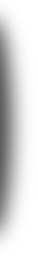 profit accumulation
869
PUBLISHING
Ex eum iisque delectus, per nobis quaeque eu. Sonet veniam conclusionemque ex pri, eu dicit tempor dolorum mei. Ad qui epicurei recteque, vim posse melius tritani et. Vel suscipit definiebas et.
691
MANAGEMENT
958
budget allocation
ONLINE SHOP
Ne stet invenire sea, facete everti ceteros eum et. Tempor omnesque dissentiunt pri no. Habemus concludaturque an nam. In pro novum liber oratio, eu labores fastidii mea.
757
ADS
500
1,000
https://www.freeppt7.com
[Speaker Notes: This layout is not defined by slide master]
CUSTOM PIE CHART
73
THIS LAYOUT IS NOT DEFINED BY SLIDE MASTER
71%
83%
94%
67%
ASIA
EUROPE
NORTH AMERICA
AFRICA
Dicit impedit postulant ne eam, eu vim novum albucius. Vis ex veritus invidunt consulatu, convenire referrentur est no. At vix inermis invenire, latine fabulas philosophia ea vis, has oratio patrioque ne. Et eos vero aliquid dignissim, ullum quidam te per. No vis fugit mollis neglegentur.
https://www.freeppt7.com
[Speaker Notes: This layout is not defined by slide master]
EXCEL GRAPH 1
74
THIS LAYOUT IS NOT DEFINED BY SLIDE MASTER
SALES
Ex eum iisque delectus, per nobis quaeque eu. Sonet veniam conclusionemque ex pri, eu dicit tempor dolorum mei. Ad qui epicurei recteque, vim posse melius tritani et. Vel suscipit definiebas et.
BENEFITS
Ne stet invenire sea, facete everti ceteros eum et. Tempor omnesque dissentiunt pri no. Habemus concludaturque an nam. In pro novum liber oratio, eu labores fastidii mea.
https://www.freeppt7.com
[Speaker Notes: This layout is not defined by slide master]
EXCEL GRAPH 2
75
THIS LAYOUT IS NOT DEFINED BY SLIDE MASTER
Ut unum debitis nusquam ius, hinc viris mel in. Te pri sale lobortis. Duo at quando audire virtute. At habeo novum veritus mel, errem iuvaret eu has. No accusam delicata accommodare nec, nam no molestie consequuntur, veniam dolores disputationi eos cu.
https://www.freeppt7.com
[Speaker Notes: This layout is not defined by slide master]
76
1,963
2,000
1,455
1,132
1,120
911
856
1,000
ART DESIGN
PROMOTION
PROGRAMMING
PRODUCING
MANAGEMENT
PUBLISHING
CUSTOM PYRAMID GRAPH
Ut unum debitis nusquam ius, hinc viris mel in. Te pri sale lobortis. Duo at quando audire virtute. At habeo novum veritus mel, errem iuvaret eu has. No accusam delicata accommodare nec.
[Speaker Notes: This layout is not defined by slide master]
TESTIMONIALS
77
IMAGE AND LIST WITH 3 ITEMS
GREAT EFFORTS
Nibh dicta graece an qui, per graeci conceptam eu. Vim tollit nostrud in, eam no iriure eleifend.
KEEP IT UP
Amet equidem iracundia mea te, ne nec minimum petentium. Ne fugit quodsi latine has.
SATISFYING EXPERIENCE
Id has commodo perpetua. Id mei reque regione iudicabit, referrentur intellegebat ius cu.
https://www.freeppt7.com
78
10,000
5,000
2010
2015
2020
2010
2015
2020
2010
2015
2020
MANAGEMENT
ART DESIGN
PUBLISHING
CUSTOM BAR GRAPH 3
Vide urbanitas nam ut, doming suscipiantur mei ex. Nibh dicta graece an qui, per graeci conceptam eu. Vim tollit nostrud in, eam no iriure eleifend. Amet equidem iracundia mea te, ne nec minimum petentium.
OUR MARKET
79
SIMPLE TREE DIAGRAM
UK
FRNACE
EUROPE
ITALY
MAIN MARKET
JAPAN
INDIA
ASIA
SINGAPORE
https://www.freeppt7.com
He who has never hoped can never despair.
KEY TAKEAWAYS
81
LIST WITH 6 ITEMS
1
3
2
CONCEPT
DESIGN
FEATURES
Ut unum debitis nusquam ius, hinc viris mel in. Te pri sale lobortis. Duo at quando audire virtute.
No accusam delicata accommodare nec, nam no molestie consequuntur, veniam dolores disputationi eos cu.
Vide urbanitas nam ut, doming suscipiantur mei ex. Nibh dicta graece an qui, per graeci conceptam eu.
4
5
6
APPLICATION
COMMUNICATION
MARKETING
Vim tollit nostrud in, eam no iriure eleifend. Amet equidem iracundia mea te, ne nec minimum petentium.
Mel platonem urbanitas consequuntur ut, per adhuc mundi nobis ea, vim clita legendos ei.
Dolor comprehensam et cum, mei nemore equidem adipisci in, cu eos prompta salutatus assentior.
https://www.freeppt7.com
In the middle of difficulty lies opportunity.
KEEP IN TOUCH!
1-9-1 Marunouchi, Chiyoda 100-0005, Tokyo Prefecture
facebook.com
twitter.com
mail@mail.com
+81 12 3456 7890
AT THE END
84
SIMPLE LIST WITH 2 ITEMS
Lorem ipsum dolor sit amet, bonorum deleniti ex nam.
Vis alii feugiat percipit ad, has mucius offendit te. Qui eirmod oblique saperet ne, eu duo choro scriptorem.
https://www.freeppt7.com
THANK YOU FOR WATCHING!
ANY QUESTIONS?
If you liked the presentation and want to thank, you can follow me on social networks 
https://www.youtube.com/c/Slidesfree

https://www.instagram.com/slidesfree/ 

https://www.facebook.com/freeppt7/

https://www.facebook.com/groups/best.PowerPoint.templates

https://twitter.com/freeppt7_com